Математика
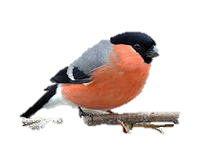 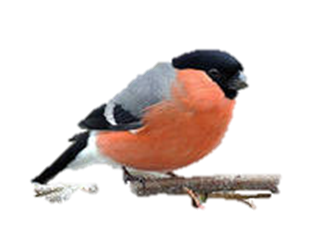 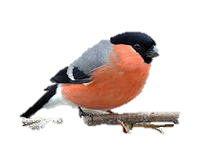 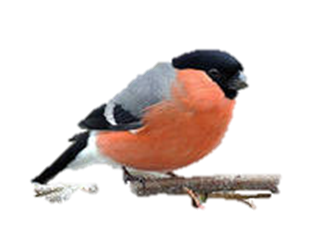 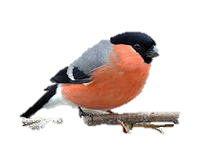 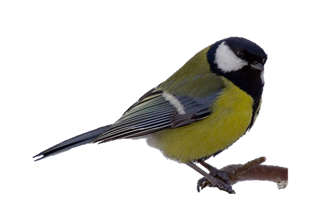 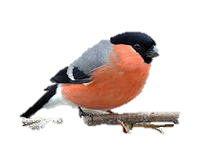 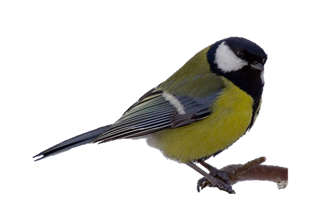 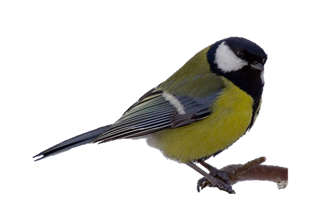 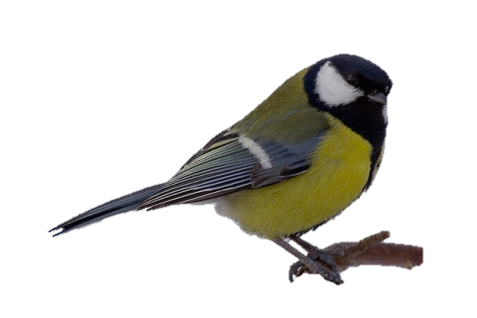 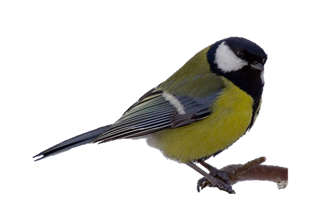 11 – 5  -  4
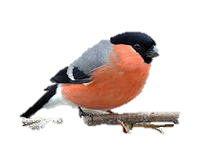 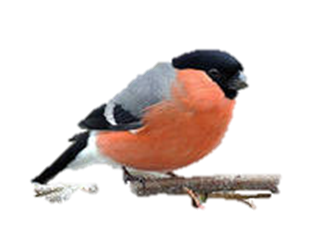 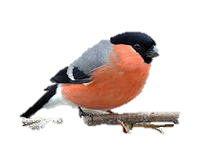 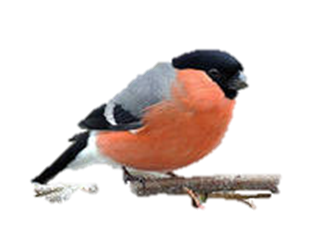 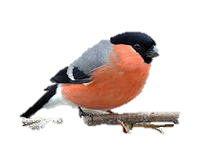 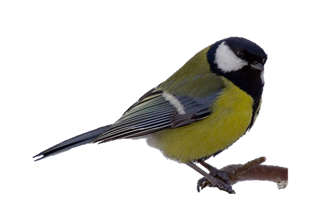 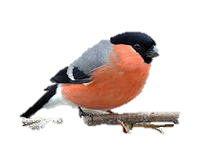 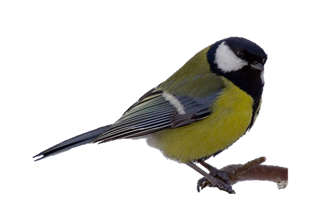 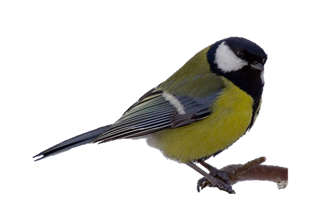 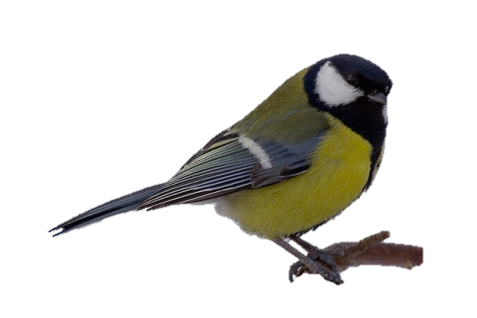 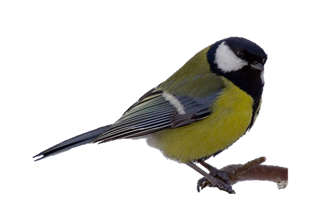 11 – 4  -  5
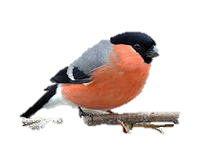 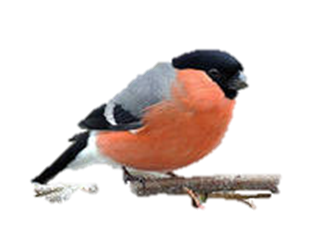 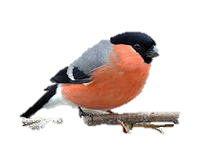 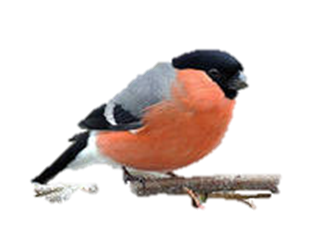 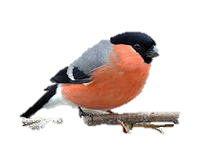 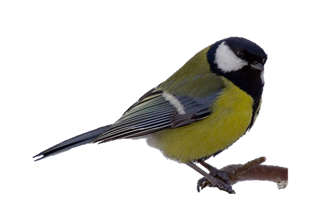 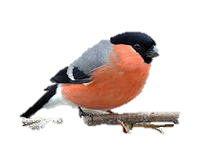 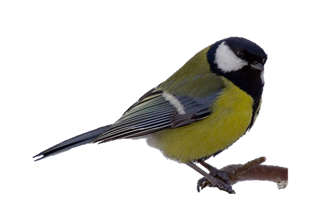 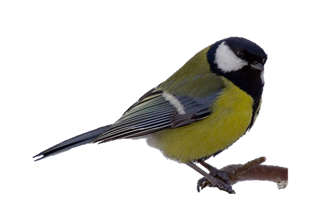 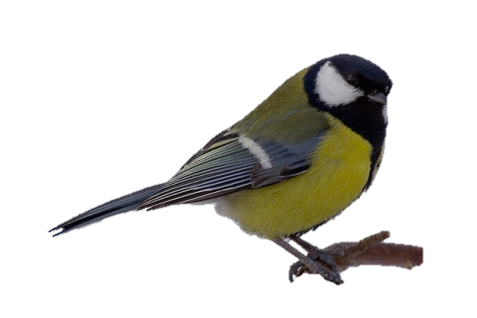 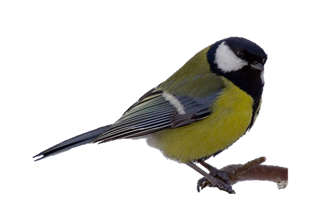 11 – (5  +  4)
11 – (5 + 4) = 2
11 – 5 – 4  = 2
11 – 4 – 5 = 2
11 – (5 + 4) = 11 – 5 – 4 = 11 – 4 - 5